Use of Administrative Data for Migration Statistics in Switzerland
Marcel Heiniger, FSO
Workshop on the Use of Administrative Data for the Measurement of Migration in Georgia
Tbilisi, 6 April, 2016
Outline of Presentation
1.  Objectives

Migration statistics in Switzerland
Improving migration statistics – two historical phases
Current migration statistics system
Cooperation among different authorities

5.  General Findings and Recommendations
Objectives (1)
Developing the Swiss migration statistics system – lessons learned:
using administrative data in a federal system
status of the NSI in the public administration system of the country
role of the NSI in the statistical system, other major players
inter-agency cooperation and coordination
Objectives (2)
objectives of different players: a common goal? or divergent needs?
integrated migration statistics system: possible or utopia?
communicating and reporting conflicting data: risks and challenges
Population Statistics in Switzerland (1)
a long tradition:
data on births and deaths since 1803
first population census in 1850

but:
detailed annual migration data since 1981 only
Population Statistics in Switzerland (2)
1980 – decision by the FSO to establish an annual population statistics system based on various available data sources:
Population Census
vital statistics
administrative data

-> need to capture (international and internal) migration flows
Improving migration statistics
Phase I – early 1980s
Improvements within the then-existing legal framework and on the basis of then available administrative data sources

Phase II – since mid-2000s
Improvements with the aim of better use of administrative data and proactive steps initiated and undertaken by FSO
Improvements – Phase I (1)
focus on administrative data
three levels of government
different legislation for nationals and non-nationals
achievements and shortcomings
Improvements – Phase I (2)
Focus on Administrative Data
well established population registration system:all residents are required to register their place of
     residence with the relevant authorities
migration data suitable for generating statistics can be found in practically any administrative system which collects population data
obligation by FSO to use available administrative data whenever possible and not carry out separate surveys (Federal Statistics Act)
Improvements – Phase I (2)
Three levels of government (Swiss Federalism)
state powers are divided between
Confederation (federal government)
cantons (provinces)
communes (municipalities)

The Confederation is responsible wherever it is empowered by the Federal Constitution. The cantons and municipalities have extensive powers.
Improvements – Phase I (3)
Three levels of government (Swiss Federalism)
Municipalities are responsible for maintaining registers of residents.
Issuance of detailed regulations regarding the residence of Swiss citizens falls within the competence of the cantons.
Only with respect to foreigners does the confederation have the power to establish the legal conditions for stay and residence in the country.
Improvements – Phase I (4)
Available Data Sources
one centralized federal register (Central Register of Foreigners) established in 1972 covering the majority of non-national residents
2900 local Residents' Registration Offices
not all registers maintained in electronic form
heterogeneous as to the set of registered data and the degree of detail of recorded information
no established rules of communicating and data sharing
Improvements – Phase I (5)
Achievements
statistical use of a centralized administrative register
relatively detailed annual migration data (stocks and flows) for non-nationals
Shortcomings
important gaps in migration data for nationals
time-consuming collection and harmonization of municipal administrative data
limited amount of individual data
no nationwide personal identification number
Improvements – Phase II (1)
overall objective: better use of administrative data 
creating the legal framework to allow a more expansive use of administrative data
services/support provided by FSO
challenges and remaining shortcomings
Improvements – Phase II (2)
Objective
modernizing the census by making increased use of administrative data (switch to a register-based census)
migration statistics as a secondary beneficiary of this process
tailoring the data gathered by administrative authorities to statistical needs
Consequences
establishing the legal framework to make this possible
long-term process
Improvements – Phase II (3)
Federal Constitution
complete revision in 1999
introduction of a new constitutional article that explicitly demands the use of registers for statistics

Art. 65 Statistics
1 The Confederation shall compile the necessary statistical data on the status and trends in the population… in Switzerland.
2 It may issue regulations on the harmonization and maintenance of official registers in order to reduce the cost of compiling data.
Improvements – Phase II (4)
Old Age and Survivors’ Insurance Act
2008: introduction of a new 13-digit personal identification number (OASIN13) for each person who contributes to the federal social insurance system or is entitled to its benefits

2009: establishment of a central register (UPI – Unique Person Identification) for the issuance and management of OASIN13 social security numbers
Improvements – Phase II (5)
Register Harmonization Act
in effect since January 1, 2008
ensures that
the keeping of registers, the content of registers, the definition of variables and the exchange of data when people move are standardized in local population registers
data on foreign nationals are harmonized in federal registers of persons
Improvements – Phase II (6)
Register Harmonization Act

Art. 1 Aim and subject matter
2 The Act determines:
a. the identifiers and attributes that must be recorded in the registers;
b. the responsibility of the Federal Statistical Office (Federal Office) for the harmonization of definitions, attributes and attribute characteristics

(attribute: property of a person that may be objectively recorded and
described / attribute characteristic: specific value that an attribute may acquire)
Improvements – Phase II (7)
Register Harmonization Act

Art. 4 Task of the Federal Office
1 The Federal Office defines the identifiers and attributes …as well as the corresponding attribute characteristics, nomenclatures and coding keys.
Art. 6 Minimum content
…the registers of residents contain the data on the following identifiers
and attributes of each permanently settled or resident person:
a. social insurance number (OASIN13)
Improvements – Phase II (8)
Register Harmonization Act

Art. 14 Provision of data for statistical purposes by the cantons and communes
1 The cantons and communes shall provide the Federal Office with the data defined in Article 6 free of charge. The Federal Council determines  the date and the periodicity of the delivery of data.
3 The data are supplied by means of electronic data carriers or in electronic form.
Improvements – Phase II (9)
Services provided by FSO

Regular publication of an official catalogue of attributes that contains the attribute characteristics as well as the nomenclatures and coding keys.

Development of a central IT platform ("sedex"; secure data
exchange) which not only enables cantons and municipalities to transmit their register data to the FSO for statistical purposes, but can also be used for the exchange of data between different administrative authorities.
Improvements – Phase II (10)
Challenges and remaining shortcomings

dealing with different levels of government and about 2800 different data producers/providers
quality of register data (coverage, timeliness, errors)
incoherent data from different registers
different needs and objectives of FSO and other administrative authorities with respect to data collection and dissemination
cooperation/coordination between FSO and federal immigration authority
Preconditions facilitating use of administrative sources
comprehensive and reliable register system 
legal framework (also data protection aspects)
unique identification numbers
population registration must provide reliable information that can be used for various, i.e. not exclusively statistical, purposes (“e-government”) -> public approval -> inherent interest of a person to be registered and remain in the register
cooperation among different authorities
Current Migration Statistics System (1)
Utilized Data Sources

Central Migration Information System ( = federal register of foreigners)
managed by the State Secretariat for Migration
covers non-nationals subject to the Foreign Nationals Act
Central Register of Diplomats and International Civil Servants
managed by the Federal Department of Foreign Affairs
covers non-nationals not subject to the Foreign Nationals Act
Current Migration Statistics System (2)
Utilized Data Sources

2,352 local population registers
managed by municipalities (and cantons)
cover nationals and non-nationals
operate independently of central register of foreigners (i.e. no mirror copies)
Current Migration Statistics System (3)
Production of Migration Data

extracts from registers (individual data) are sent at regular intervals to FSO via the IT platform
FSO receives an extract of stocks and all changes in register information (= basis for generating flow data) -> there is no statistical register
at FSO: extracts are subjected to a validation procedure (e.g. compliance with definitions and classifications, correct coding of the characteristics, comparisons with previous data extracts)
Current Migration Statistics System (4)
Production of Migration Data

People, particularly foreign nationals, can appear in several registers. Therefore it is necessary to select the source on which the number of migrants (or migratory flows) to be counted is to be based. Timeliness, completeness, reliability and other factors are critical to prioritize the sources.
Current Migration Statistics System (5)
BEVNAT
Validation et traitements statistiques
RdH
Micro-traitements
Macro-traitements
Validation automatique
(Premium)
Validation_RdH
Recodage RdH
SYMICAsile
Validation SYMICAsile
Recodage SYMICAsile
Mouvements
Bilan
SYMICLetr
Validation SYMICLetr
Recodage SYMICLetr
Constitution
de l’effectif
Macro-
contrôles
Validation ORDIPRO
Recodage ORDIPRO
ORDIPRO
Ménages
Validation INFOSTAR
Recodage INFOSTAR
INFOSTAR
Snapshot 
RegBL
GWR
DATAwarehouse
Cooperation among authorities (1)
between
different administrative authorities (register owners or data producers)
NSI and administrative data producers
NSI and regional statistical offices
 
Special focus on division of responsibilities between NSI and federal agency responsible for immigration control
Cooperation among authorities (2)
Agencies responsible for immigration control and registration of foreigners both provide data to NSI and generate statistics themselves.

An administrative agency may process collected data depending on its own needs and requirements and then publish statistical tables or reports which are pertinent to its particular area of responsibility.
Migration of Non-Nationals (1)
Migration of Non-Nationals (2)
Migration of Non-Nationals (3)
Migration of Non-Nationals (4)
Migration data published by FSO differ from those published by SEM. It is difficult but necessary to explain to policy-makers, stakeholders (and the general public) why such discrepancies exist.
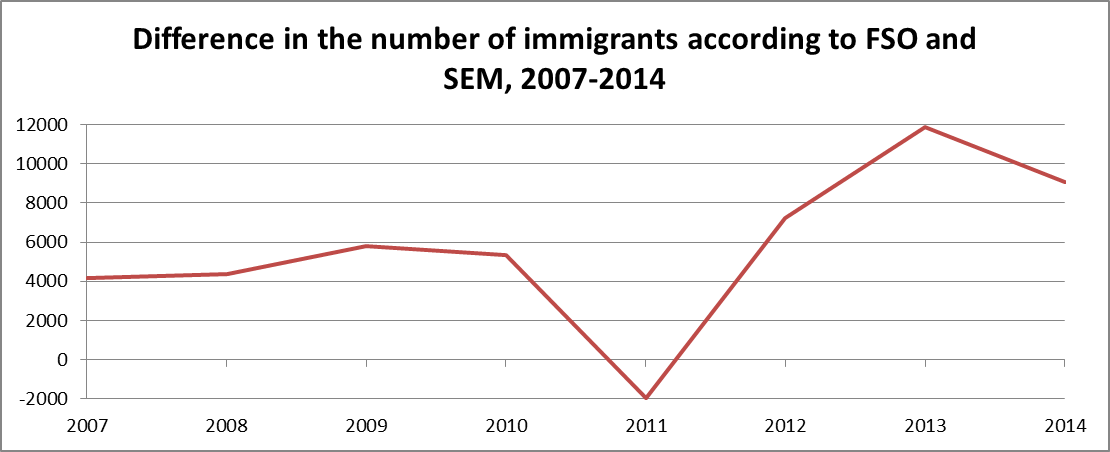 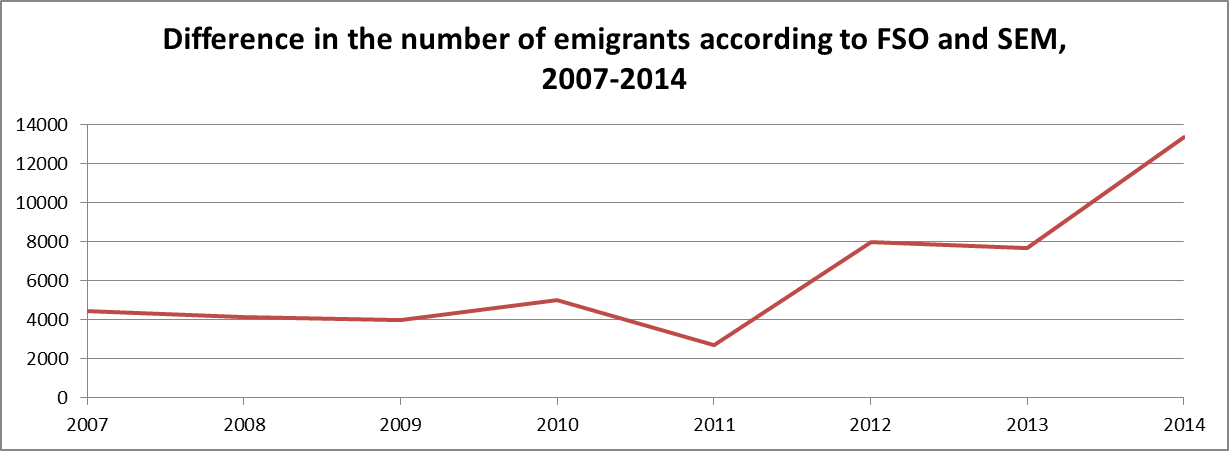 General Findings and Recommendations (1)
major changes in statistics require changes in the legislation concerning the primary data sources
be aware of the procedures used for registration and the information stored in a population register
integrate statistical needs into data collection by administrative authorities (e.g. variables, code lists) 
assess periodically the degree of coverage and the quality of data yielded by population registers
General Findings and Recommendations (2)
enable measurement of flows and stocks of international migrants
do not forget national citizens
do not forget emigration (immigration authorities tend to focus on in-migration only…)
international recommendations (concepts, definitions) vs. national information needs
General Findings and Recommendations (3)
choose your principal data source if multiple sources are available
what categories of international migrants have to be identified individually (degree of detail)?
distinguish between permit statistics and migration stock/flow statistics:number of valid permits ≠ number of resident migrantsissue of permit ≠ immigrationexpiry of permit ≠ emigration
Thank you for your attention
Additional information:

Marcel Heiniger
Federal Statistical Office, Demography and Migration Section
email: marcel.heiniger@bfs.admin.ch